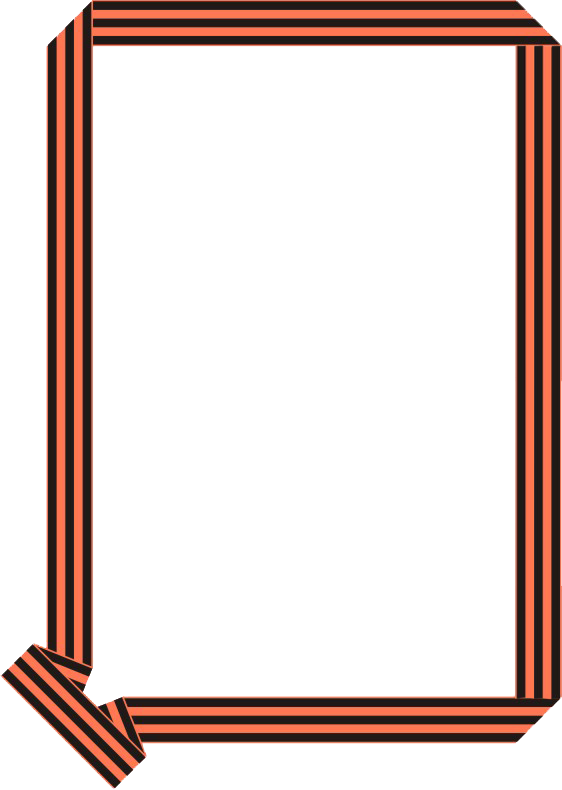 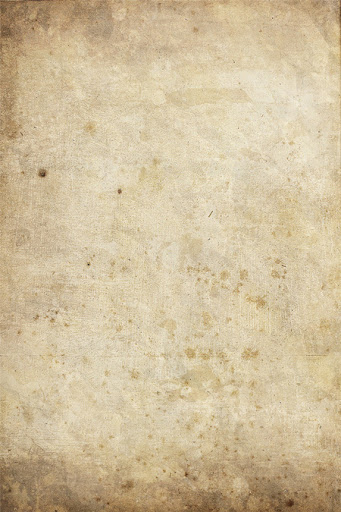 Героям
Великой Отечественной Войны
посвящается
Бессарабова Анна, 4 класс «А»МБОУ СОШ с УИОП № 13
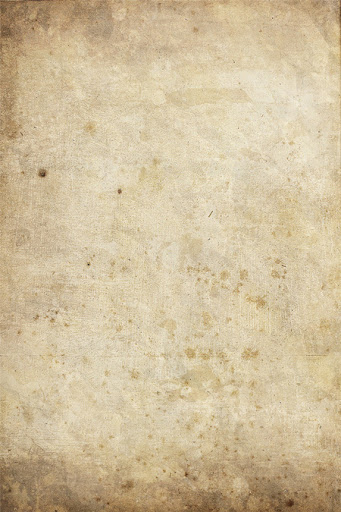 Великая Отечественная Война началась внезапно. Много мужчин и женщин ушло на фронт сражаться за свободу нашей Родины. Судьбы у всех были разные Кто-то получил награду,  кто-то нет, кто-то погиб в первые дни войны, кто-то пропал без вести. Но все они Герои, потому что помогли приблизить долгожданную Победу в войне с захватчиками.          Я хочу рассказать о героях своей семьи. Часть материалов сохранилась в архиве семьи, что-то известно со слов родственников, а некоторую информацию пришлось искать в интернете.
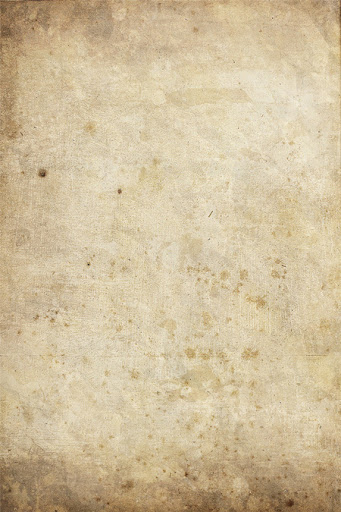 Янченко Моисей Ефимович
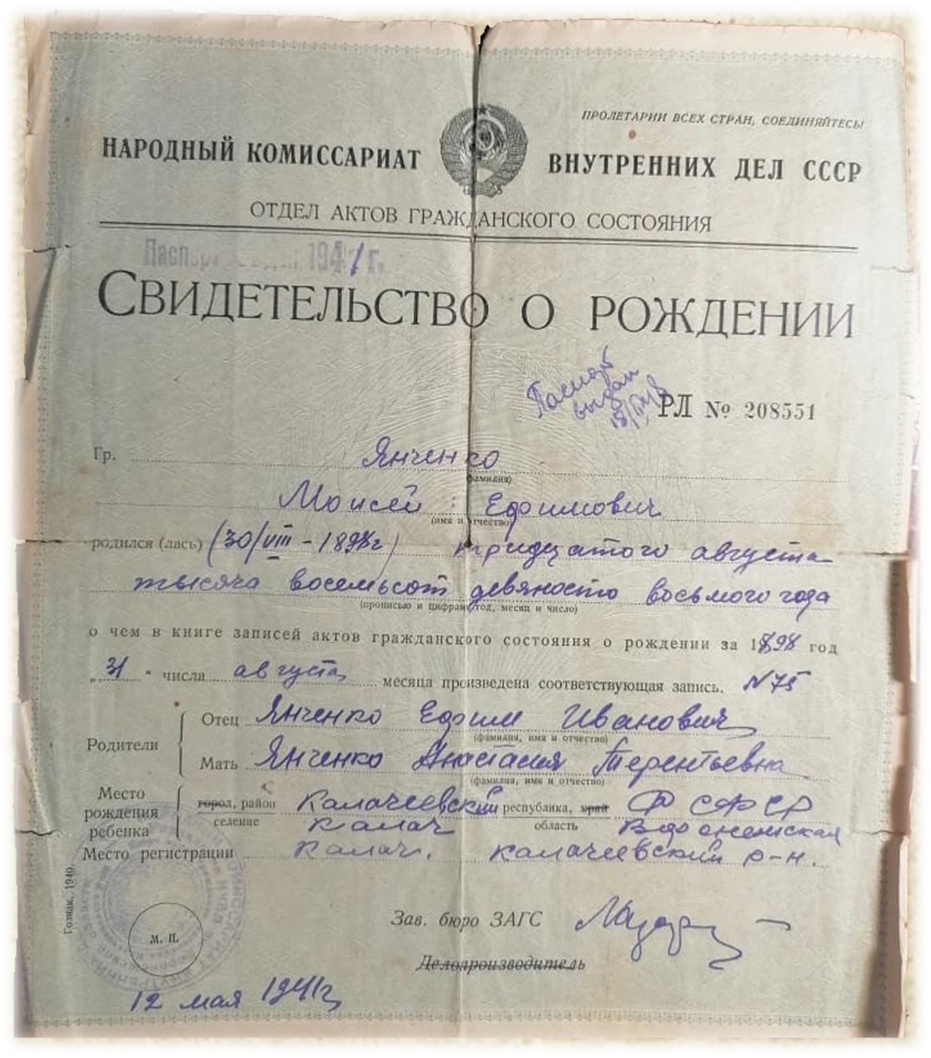 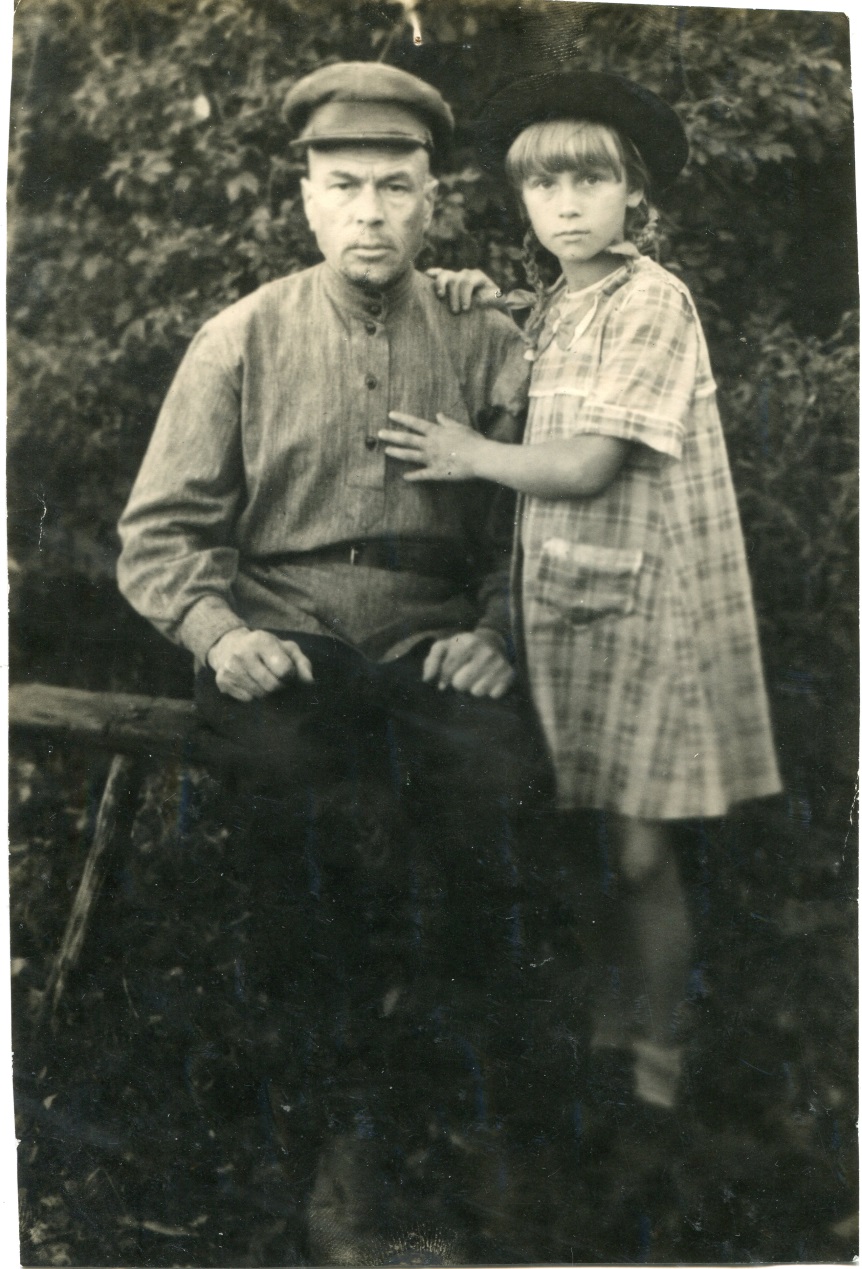 Мой  прапрадедушка  со стороны папы родился 30.08.1898 в городе Калач Калачеевского района Воронежской области. С 8 лет маленький Моисей уже работал в пекарне, сначала помощником пекаря, а потом мастером хлебопечения.
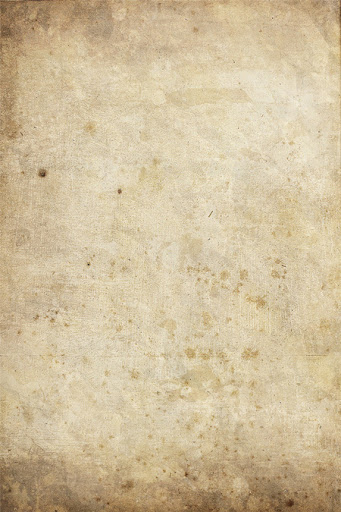 Мой  прапрадедушка  со стороны папы родился 30 августа  1898 в городе Калач Калачеевского района Воронежской области. С 8 лет маленький Моисей уже работал в пекарне, сначала помощником пекаря, а потом мастером хлебопечения.
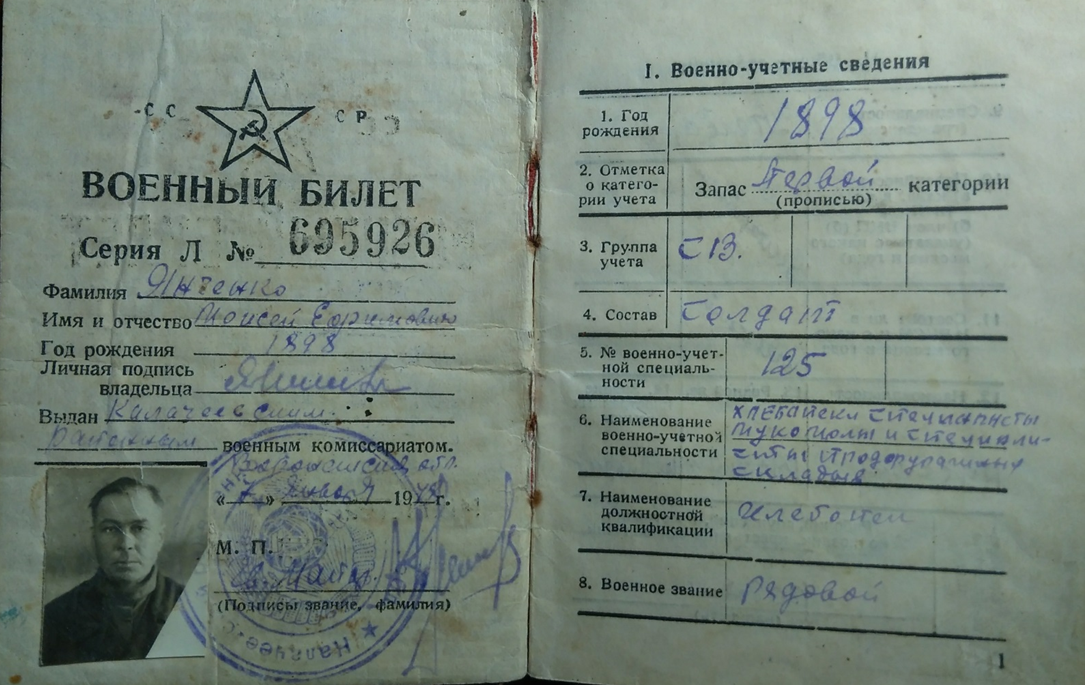 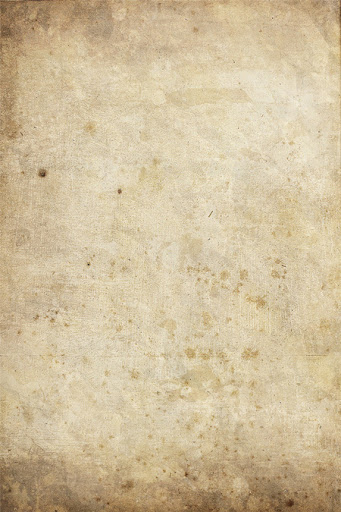 В период с 05.04.1918 по 12.12.1921 Моисей Ефимович был призван к строевой службе и зачислен стрелком в Первый Воронежский советский стрелковый полк. А только в  1928 году окончил 1 класс начальной школы.
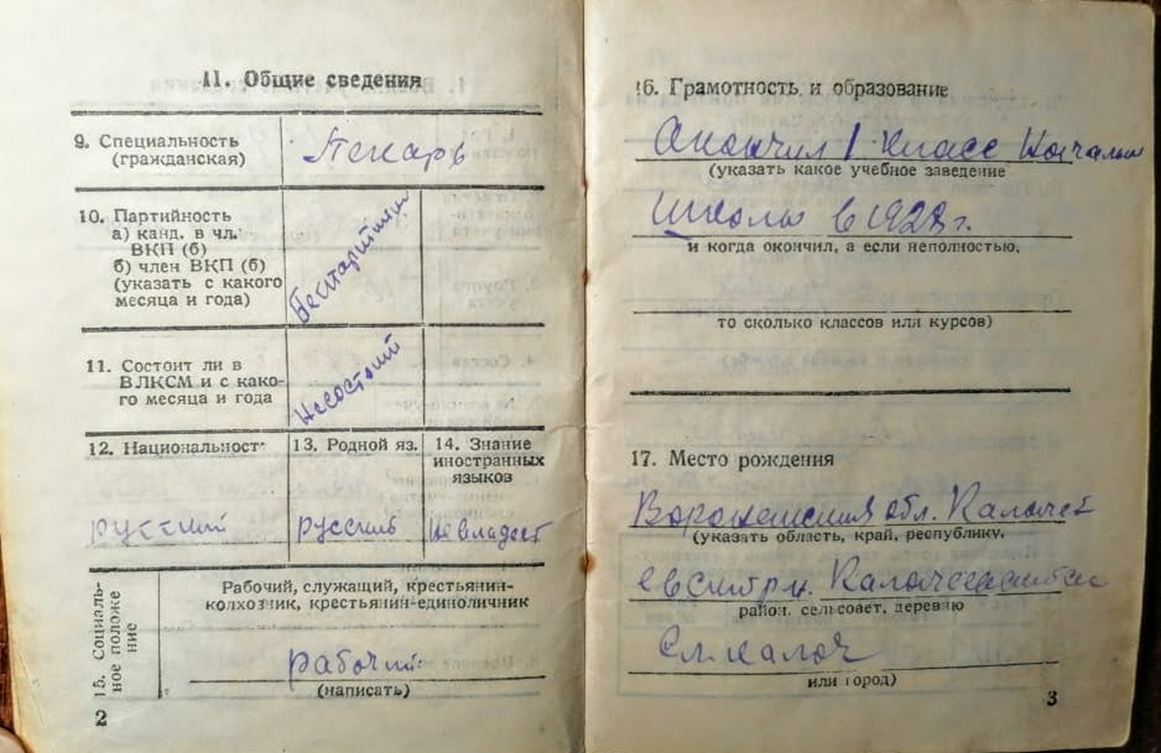 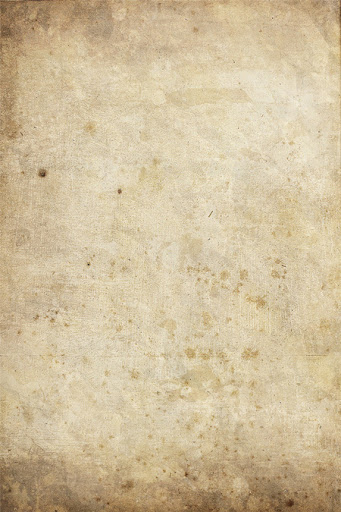 Когда началась Великая Отечественная война, Янченко Моисей Ефимович 19.02.1942 был призван на фронт Меловатским районным военным комиссариатом. Он служил в рядах Красной Армии в 18 отдельной стрелковой бригаде 1-го Московского стрелкового батальона 43 армии рядовым стрелком.
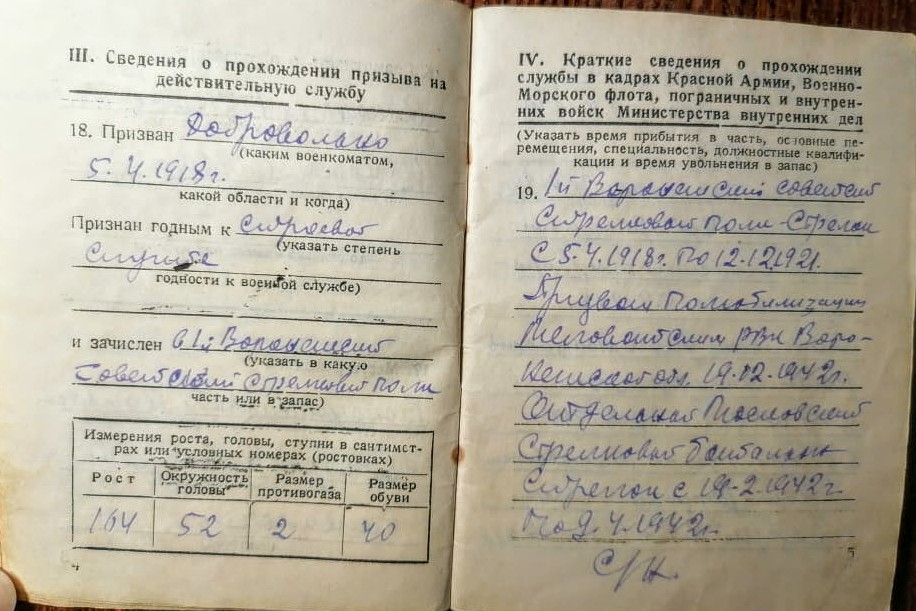 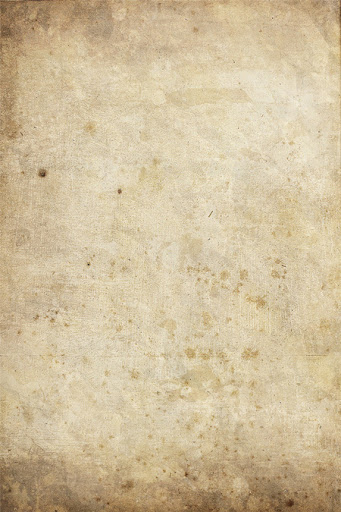 В апреле (9 апреля) 1942 года в битве около плацдарма «Красная Горка» Юхновского района Калужской области прапрадед был тяжело ранен в челюсть и отправлен на лечение в госпиталь. В госпитале он находился по 30 июня 1942 года, а после был уволен для долечивания. Однако, с 5 сентября 1942 года прапрадед был опять мобилизован и воевал уже до самого конца войны в отдельной дезинфекционной роте. Демобилизован 27.08.1945 года.
Военный билет
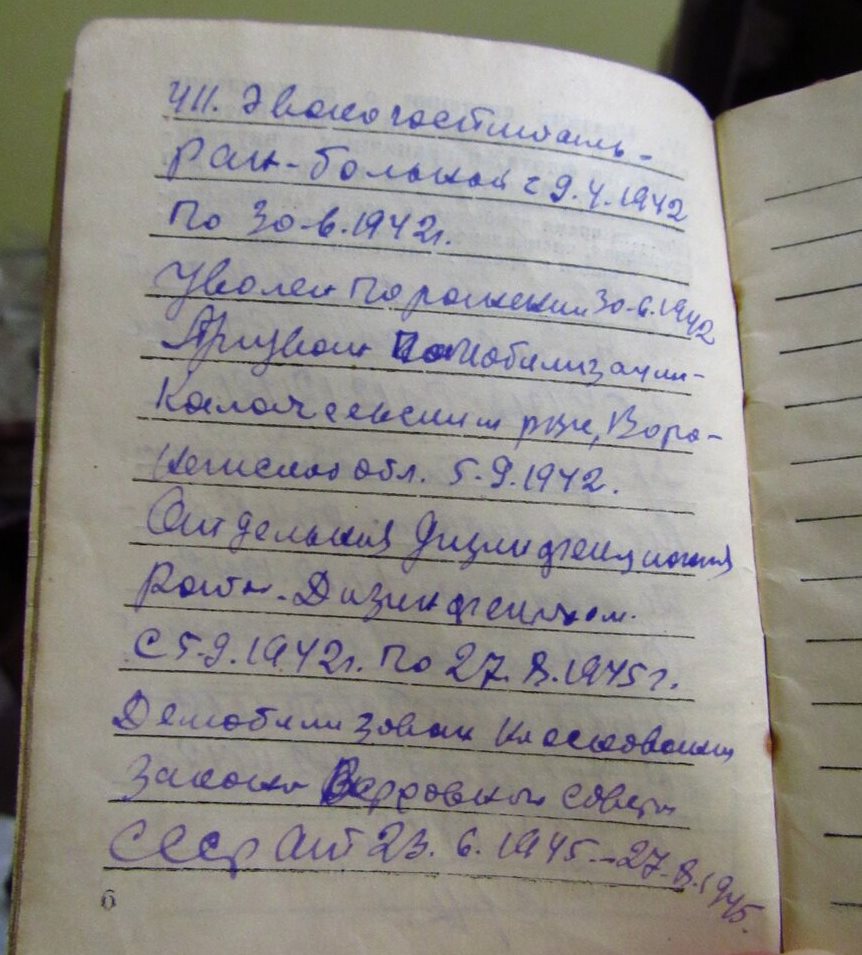 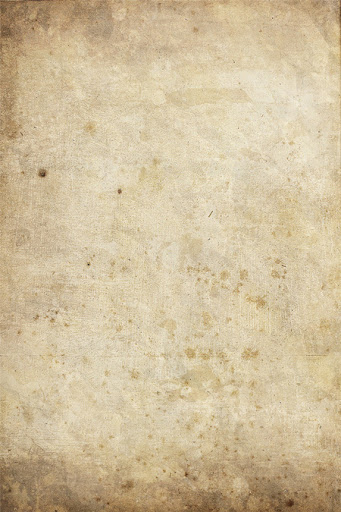 Поиски информации в интернете выдали противоречивые сведения о гибели моего прапрадеда в битве у «Красной горки». Однако он остался жив и вернулся домой к жене Пелагее Петровне и двум дочерям Нине и Вале. Прапрадед опять стал работать, сначала конюхом, а потом пекарем. Вышел на пенсию 04.11.1958 года. Умер Моисей Ефимович 23 октября 1971 года.   
Похоронен в г. Калач.
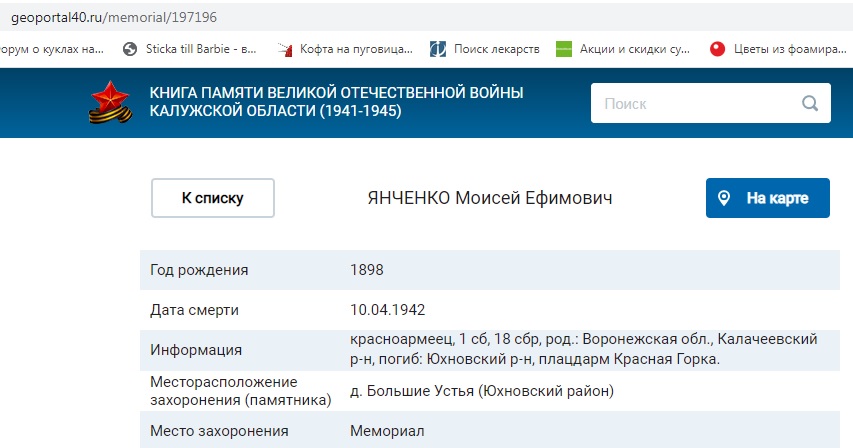 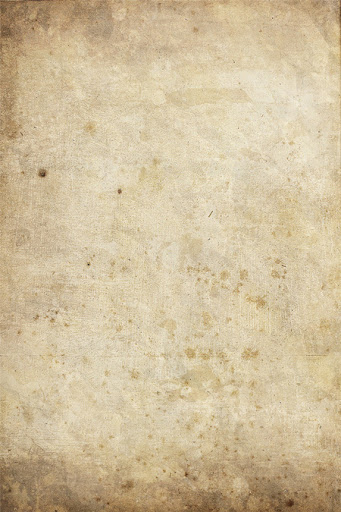 Военный билет
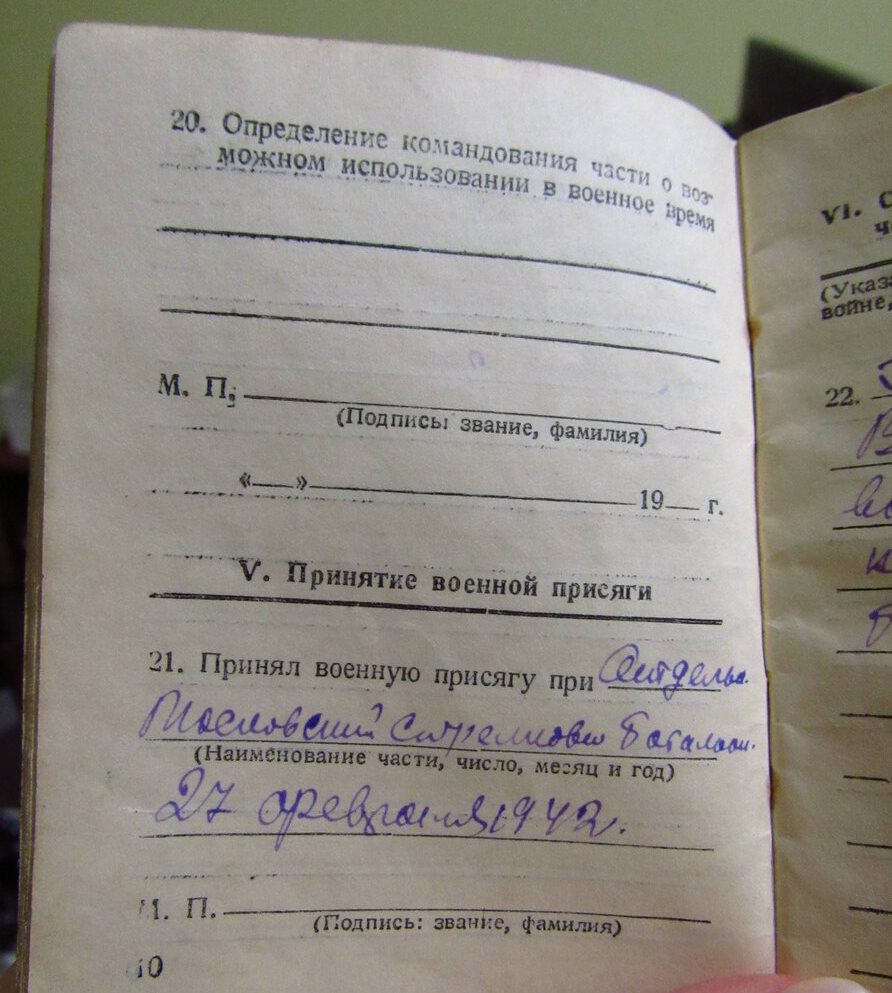 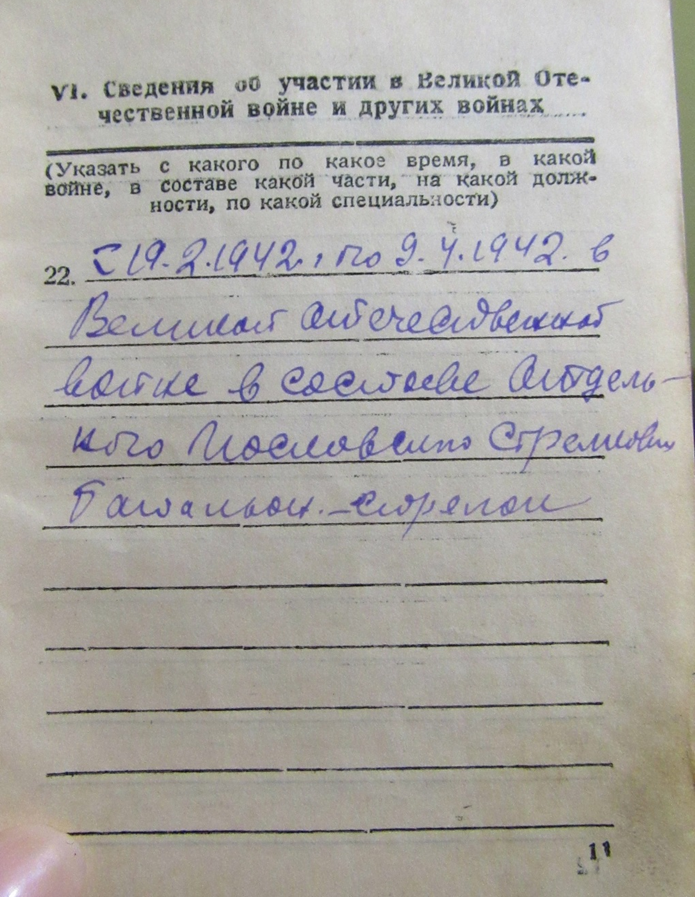 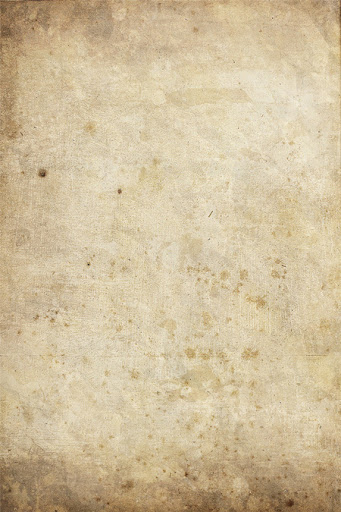 Военный   билет
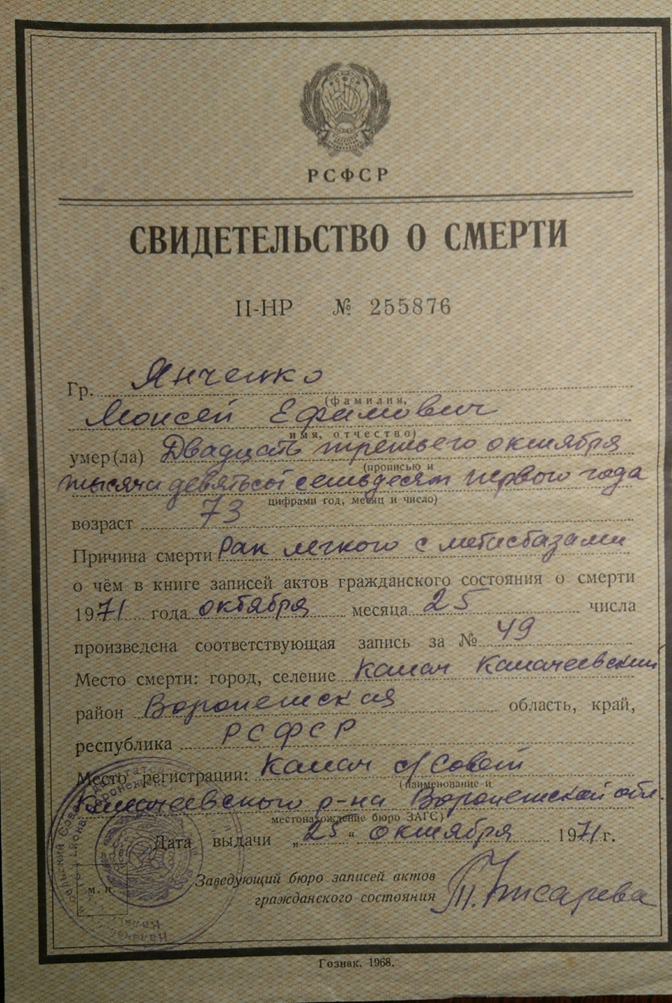 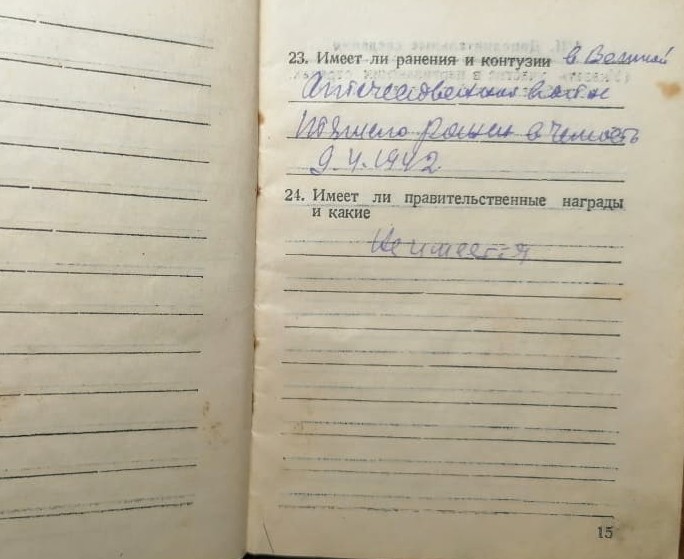 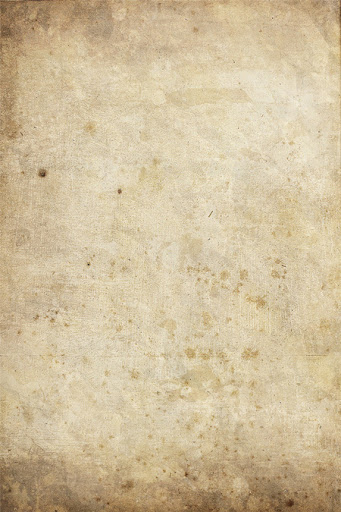 Сериков Тихон Васильевич
Мой прапрадед по маминой линии Сериков Тихон Васильевич родился в 1913 году в селе Бодеево Давыдовского района Воронежской области. Великая Отечественная война началась внезапно 22 июня 1941 года. А уже 25 июня 1941 года Тихон Васильевич был призван на фронт из Давыдовского районного военного комиссариата. Он служил в рядах Красной Армии в 3 пулемётной роте 315 стрелкового полка 19 стрелковой дивизии рядовым пулемётчиком. Дома у него остались жена Серикова Ульяна Семёновна и сын Александр.
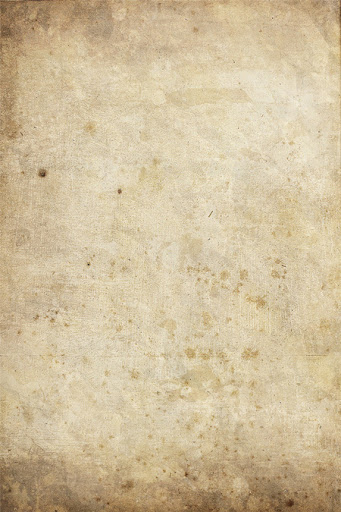 Многим солдатам не суждено было вернуться домой. Среди них был и мой прапрадедушка Сериков Тихон Васильевич. В марте 1943 года он был признан пропавшим без вести. 
Я горжусь, что мой прапрадедушка внёс свой вклад в Победу в Великой Отечественной войне.
К сожалению, о нём осталось мало сведений. Уведомление о пропажи без вести нашла на сайте ОБД Мемориал.
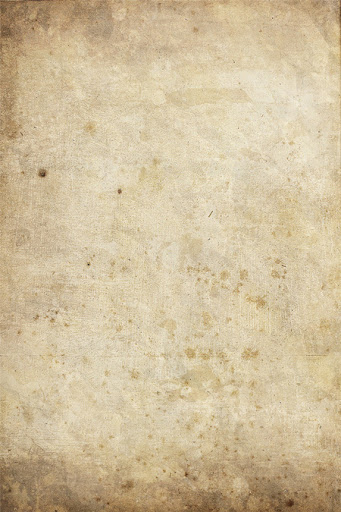 Извещение о пропаже без вести
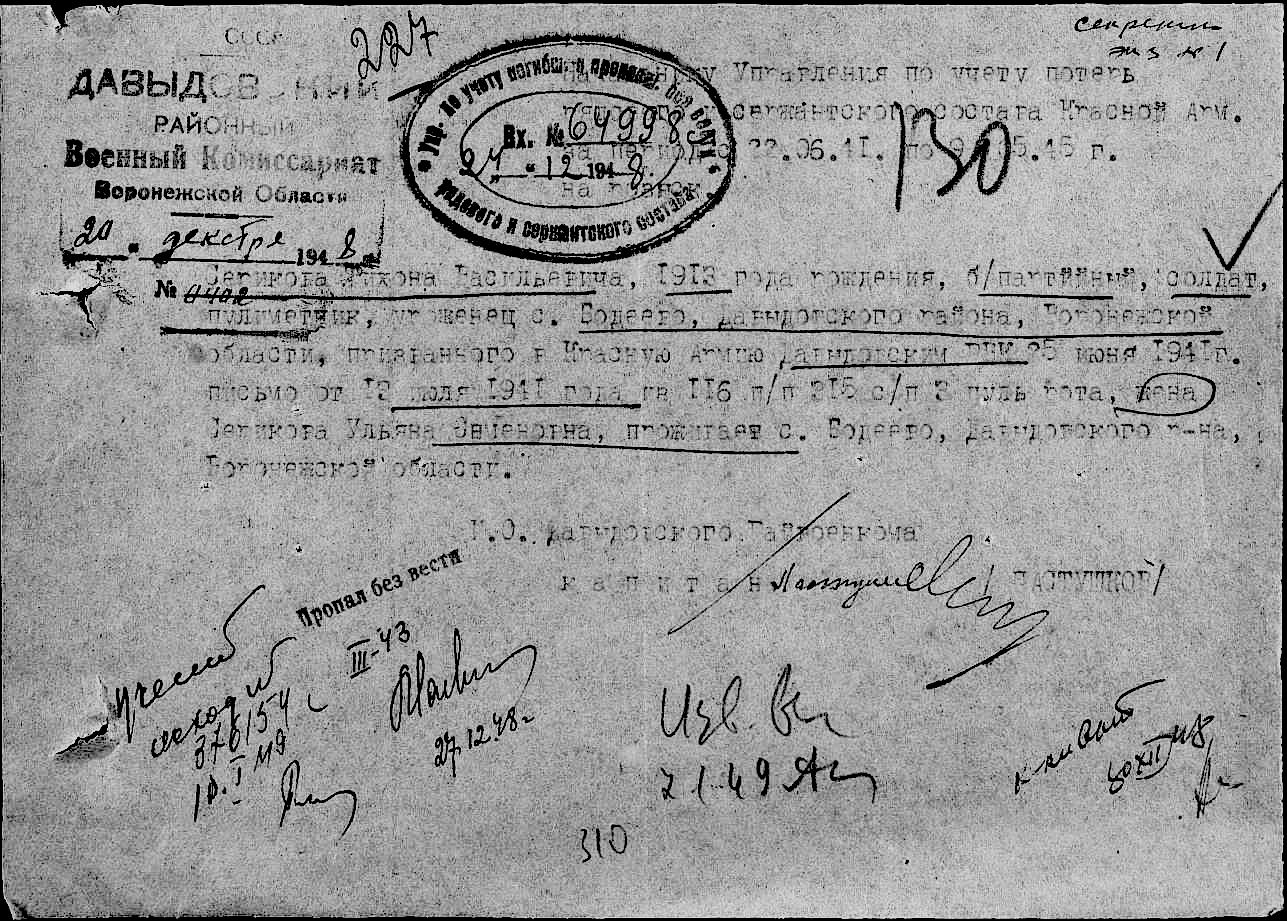 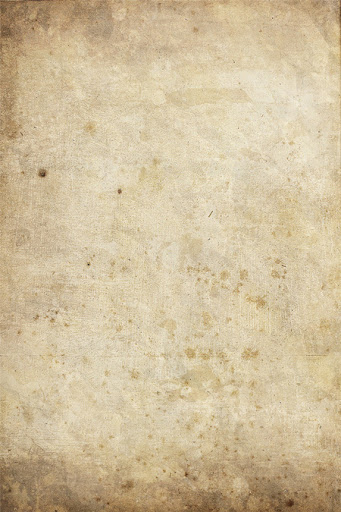 С сайта ОБД   Мемориал
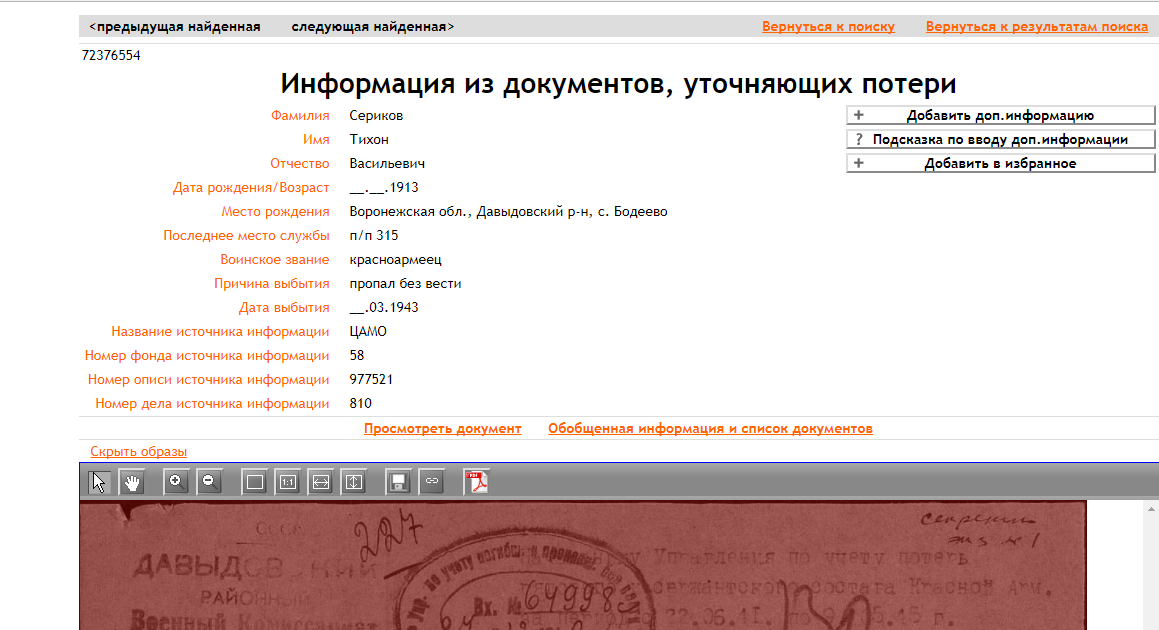 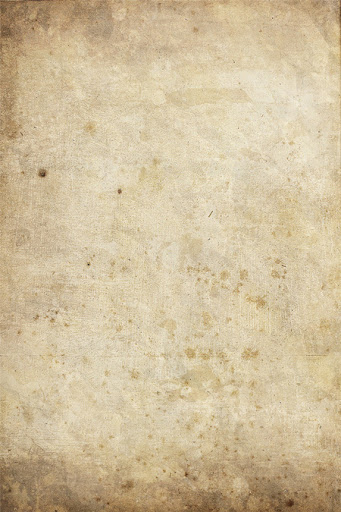 Именной   список   потерь 
с сайта Память народа   (1 лист)
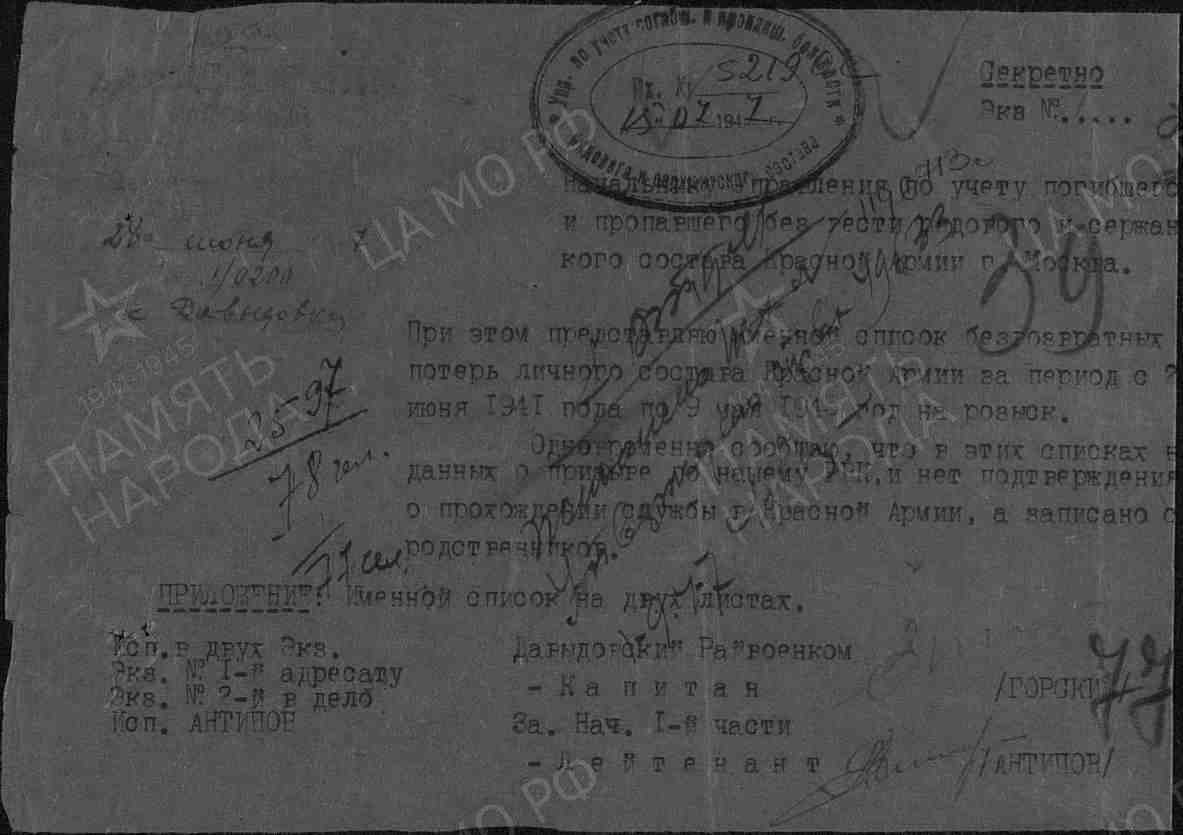 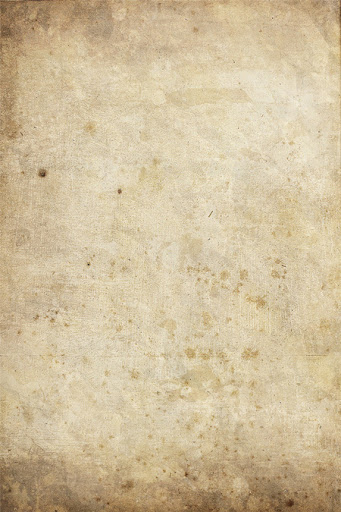 Именной   список   потерь 
с сайта Память народа   (3 лист)
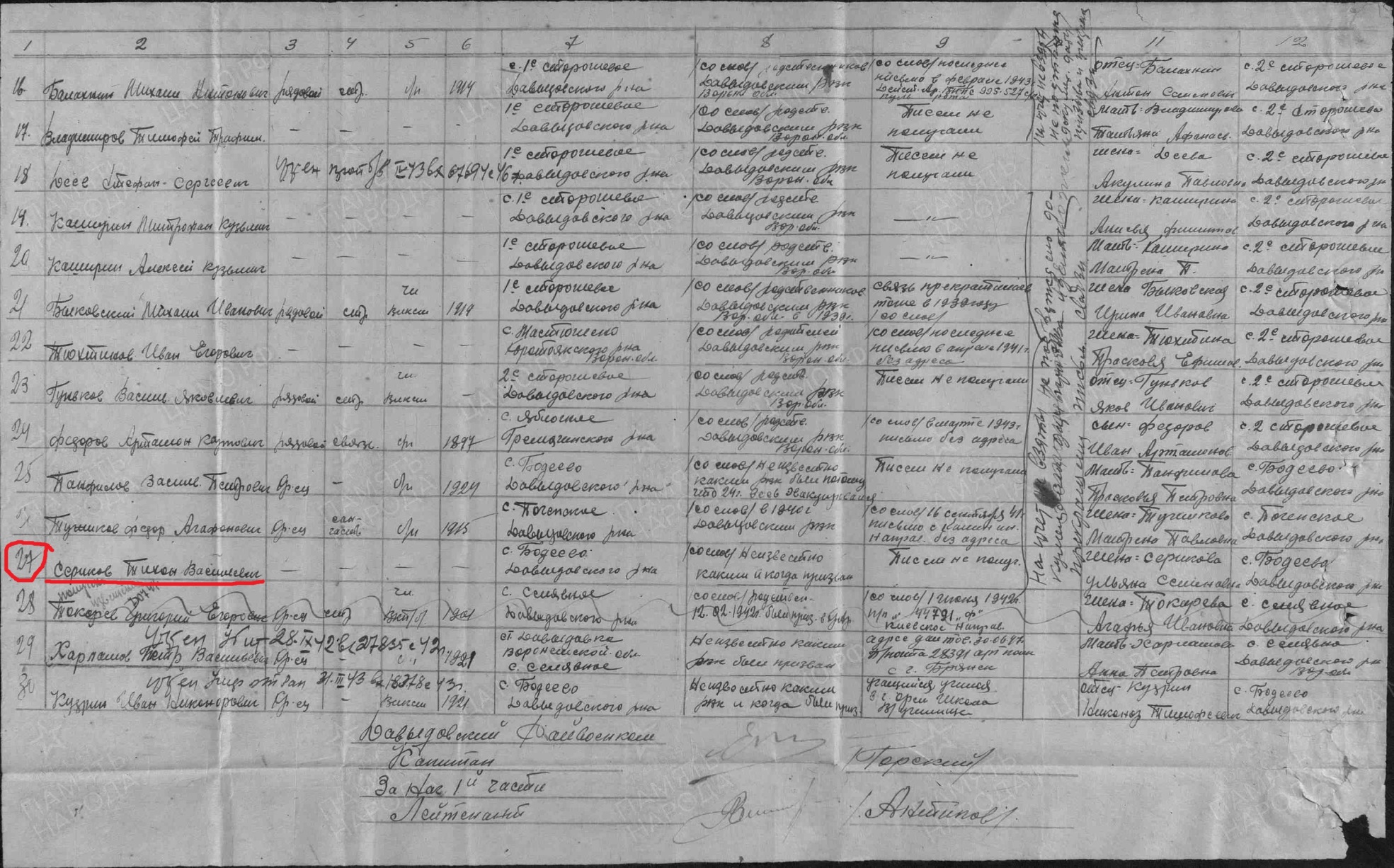 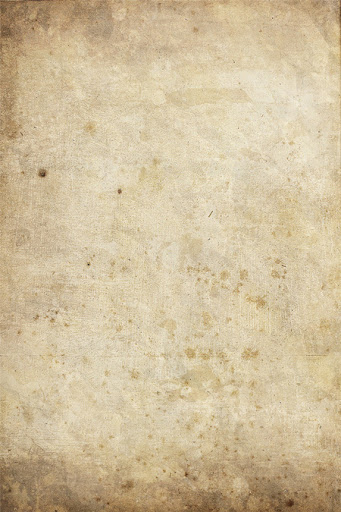 Бессарабов   Василий   Иванович
Бессарабов Василий Иванович один из родных братьев моего прадеда по папиной линии. Родился в 1923 году в г. Калач Воронежской области. 
Отец: Бессарабов Иван Николаевич. Мать: Бессарабова Марфа Назаровна.
Был призван Калачеевским РВК в Калачеевском районе Воронежской
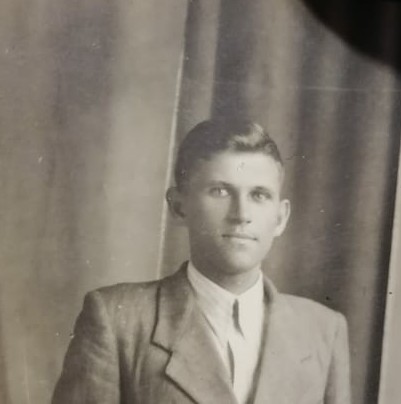 области и  служил в РККА с 20.05.1941 в звании лейтенанта в должности командира 846 артиллерийского полка 277 стрелковой дивизии 21 армии Сталинградского фронта.
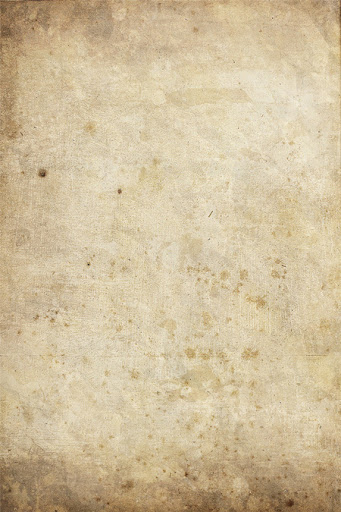 Василий Иванович 03 июня 1942 года в боях за город Серафимович Сталинградской области был контужен осколком снаряда с повреждением зрительного нерва. В результате попал в госпиталь.
После госпиталя 01.07.1942 г вернулся на фронт. В битве за г. Сталинград  01.01.1943 был ранен в левую ногу, которая была впоследствии ампутирована. Из-за этого Василий был признан негодным к строевой службе и уволен в запас. Была присвоена 2-я группа инвалидности.
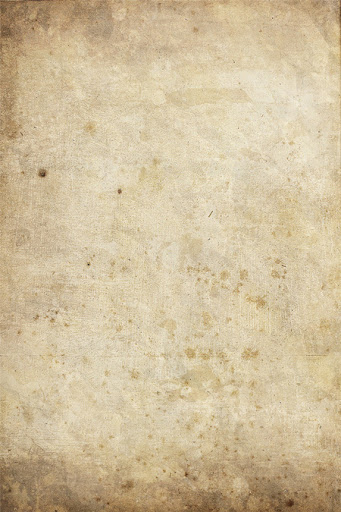 За боевые подвиги во время боёв под Сталинградом он был награждён Орденом Отечественной войны II степени.
Информация с сайта Подвиг народа
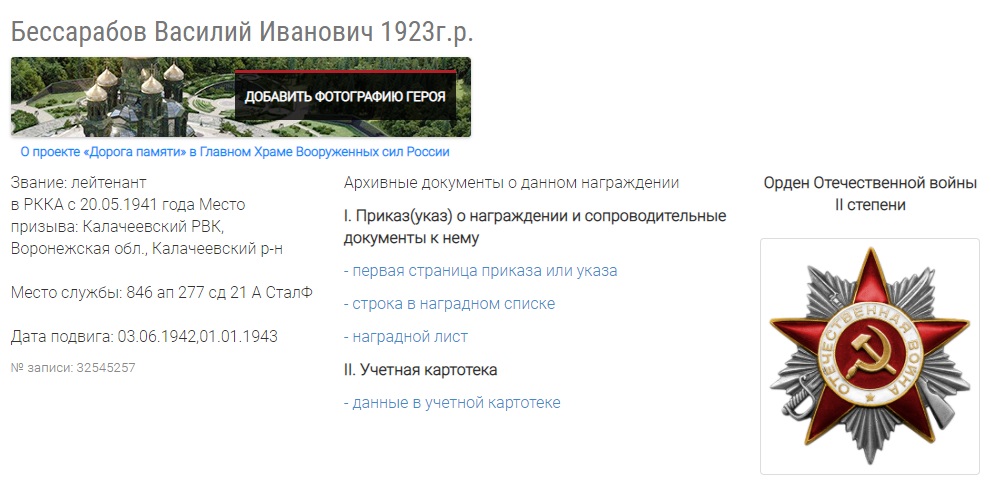 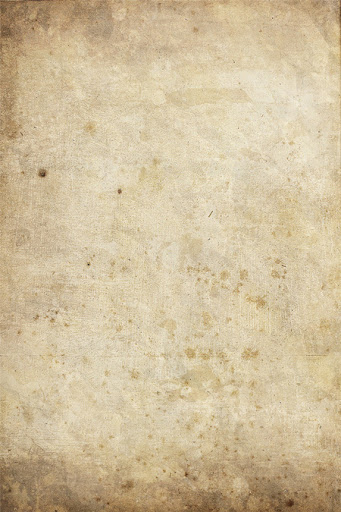 .
Описание подвига 
(информация с сайта Подвиг народа)
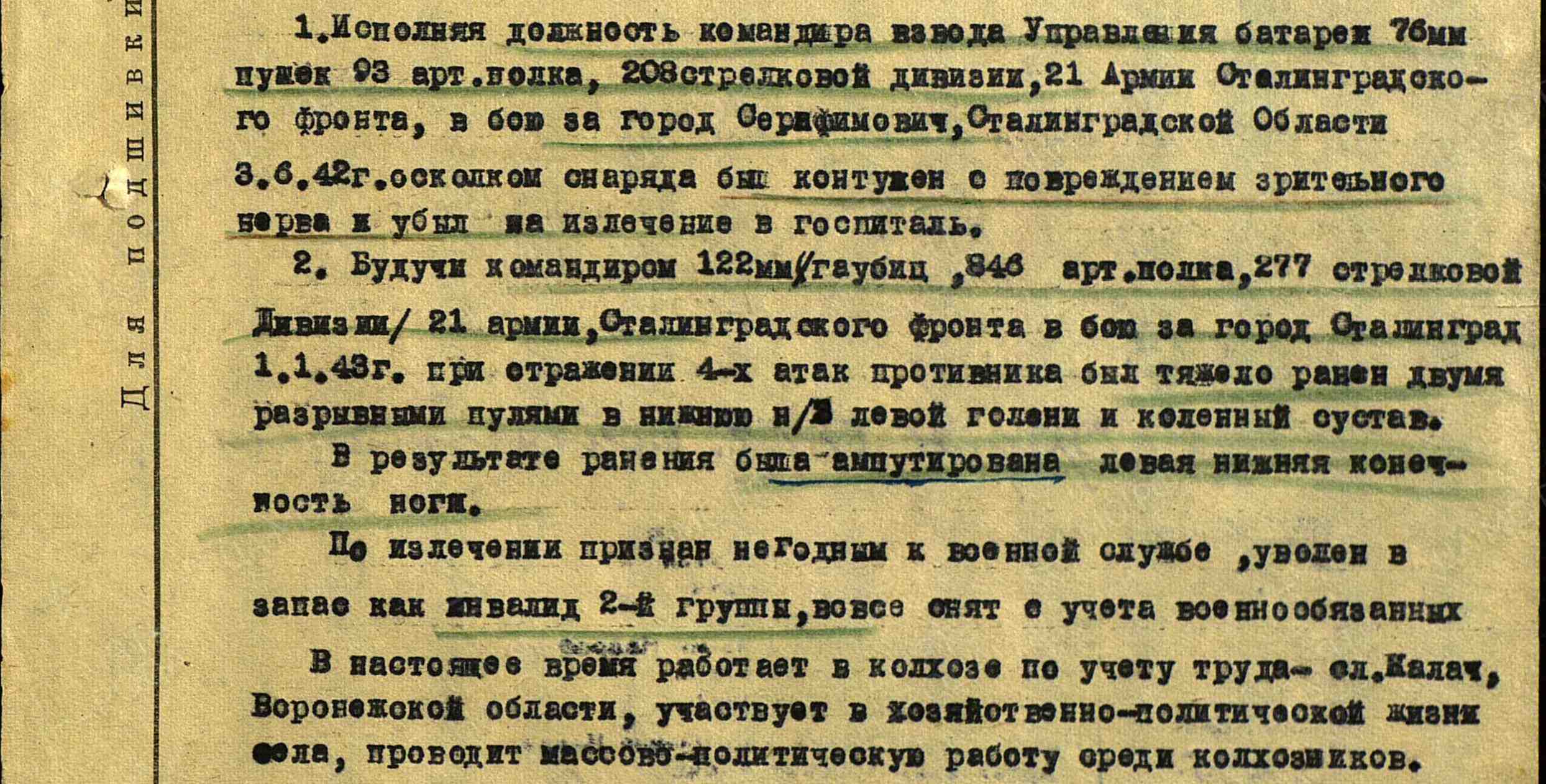 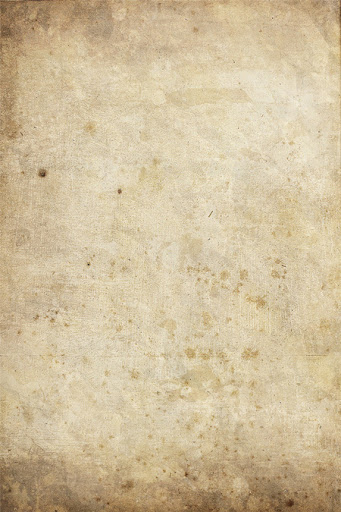 .
Информация с сайта Подвиг народа
Наградной лист
Приказ о награждении
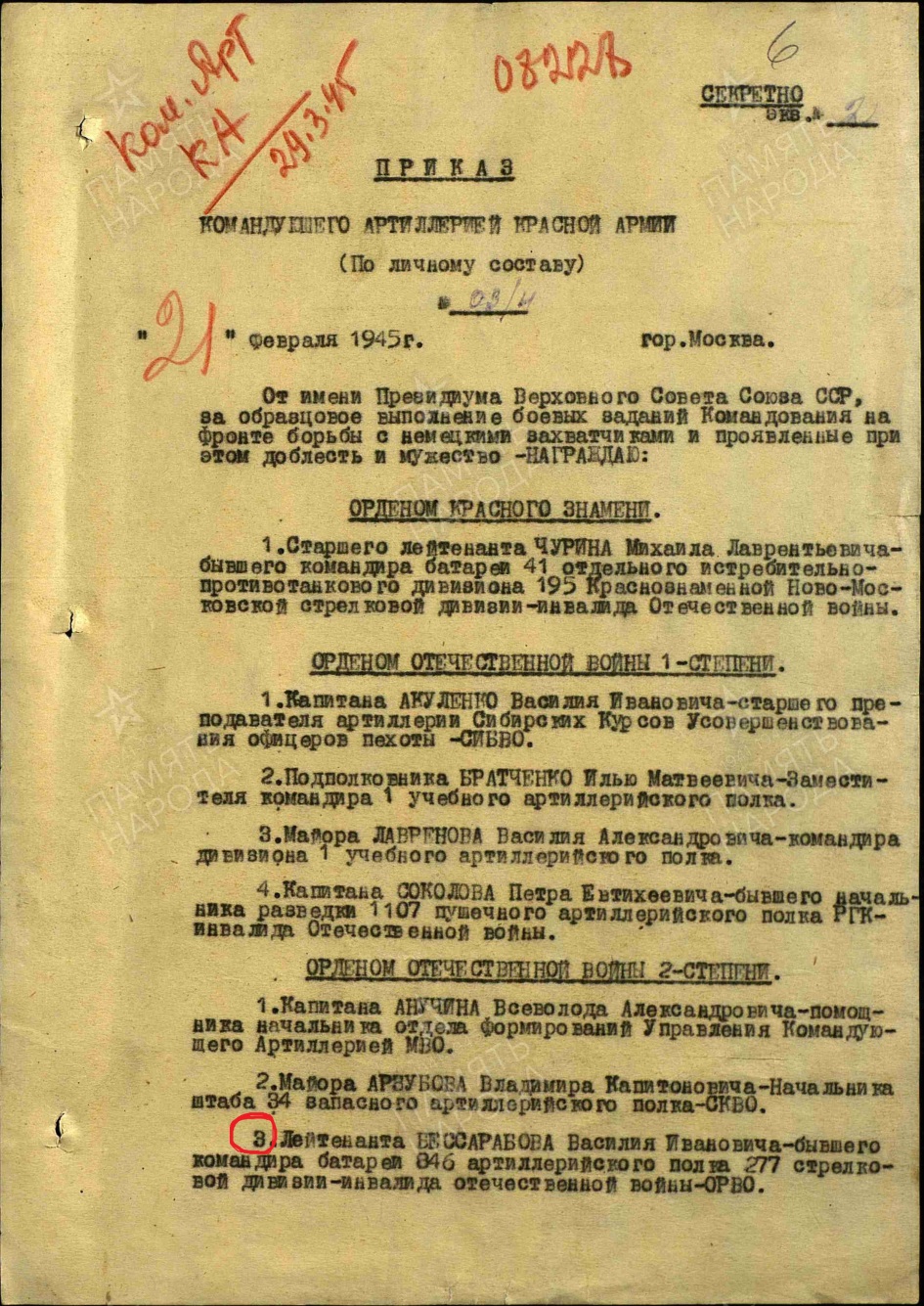 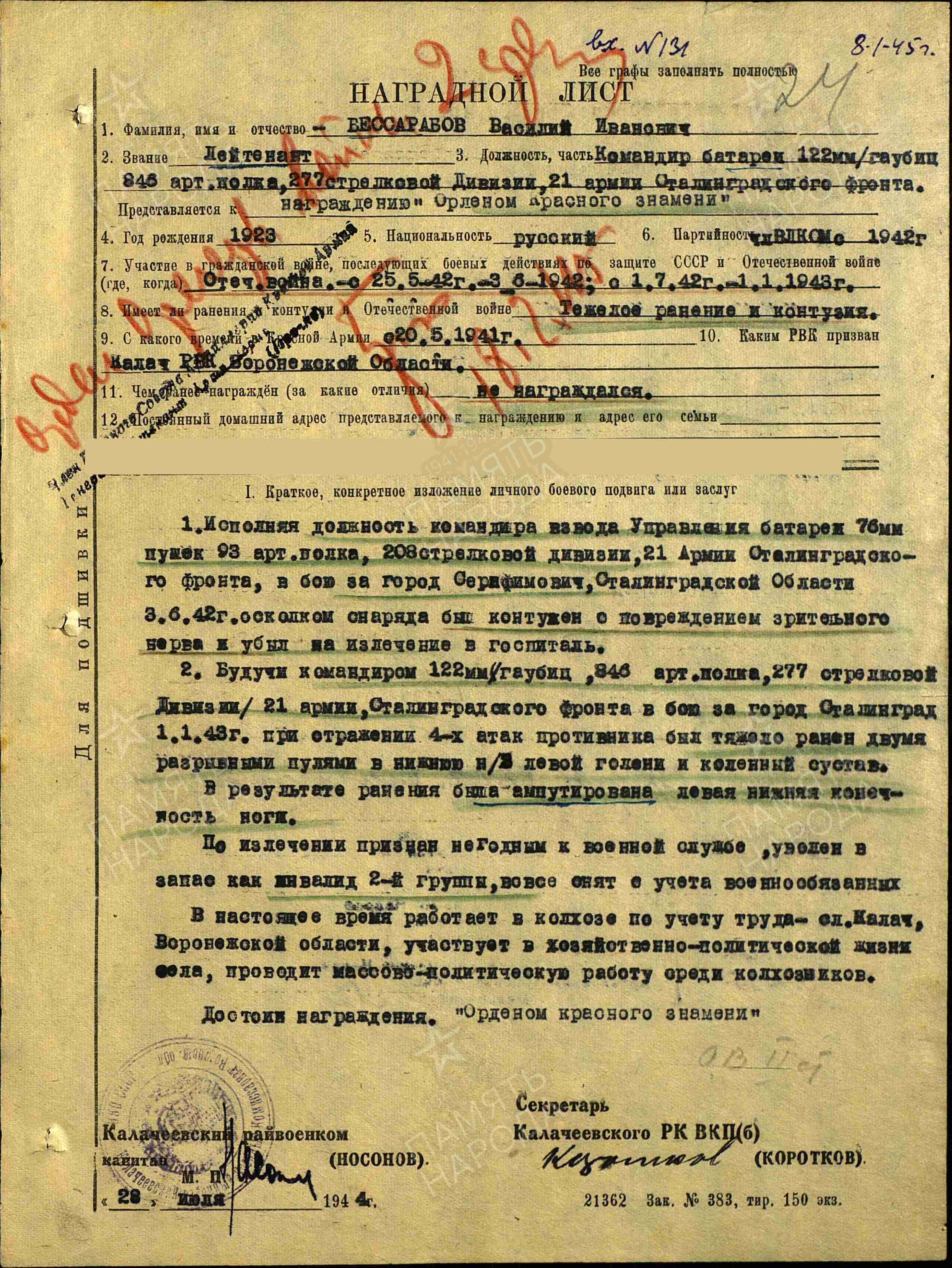 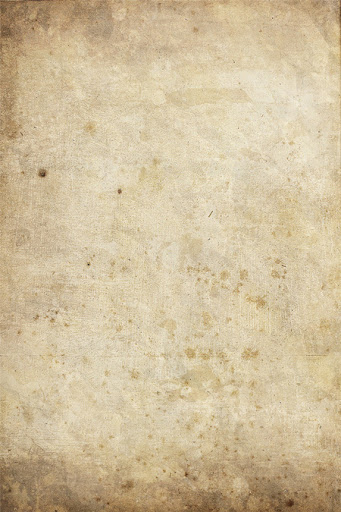 .
После войны Василий Иванович женился. Жену звали Анна. Есть 2 дочери: Вера и Галина (в настоящее время связь с ними потеряна). Работал председателем народного контроля в   г.Калач. 
Умер в конце 80-х годов (примерно 1988-1989), похоронен в г.Калач.
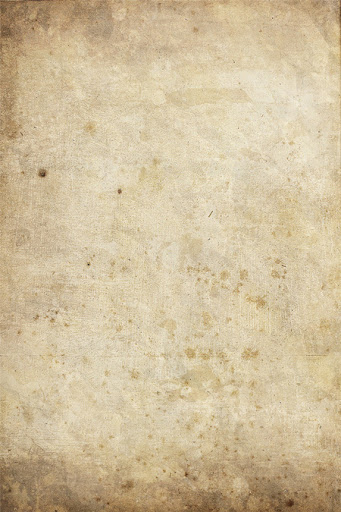 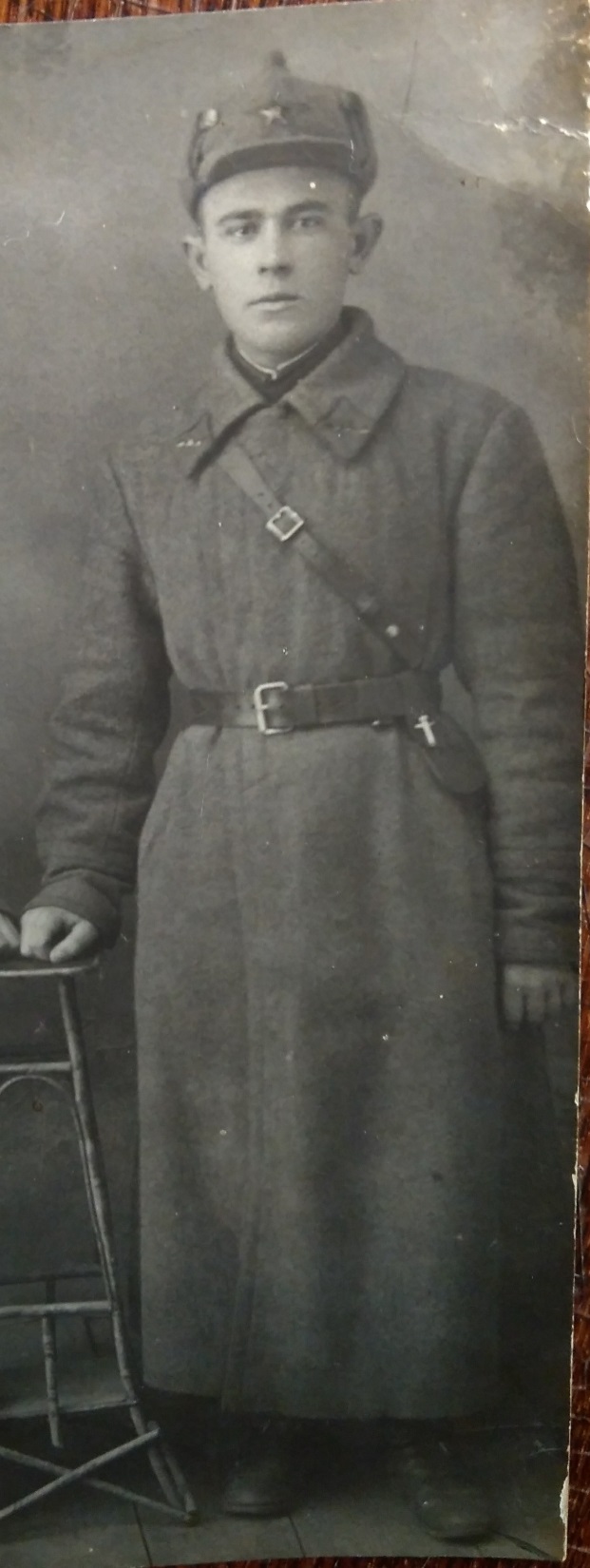 Бессарабов   Александр   Иванович
Бессарабов Александр Иванович старший брат моего прадеда по папиной линии. Родился 11 декабря 1916 года в городе Калач Воронежской области. 	
Отец: Бессарабов Иван Николаевич. Мать: Бессарабова Марфа Назаровна. 
В июне 1937 года был призван в ряды РККА Калачеевским РВК, где служил 2 года (1937-1939).
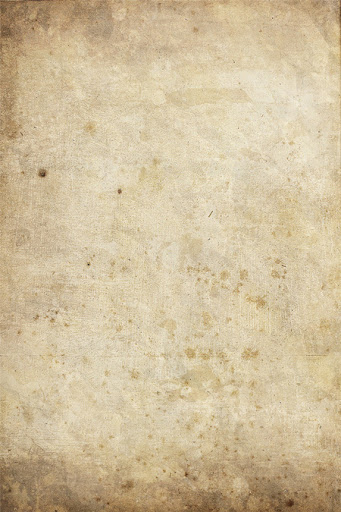 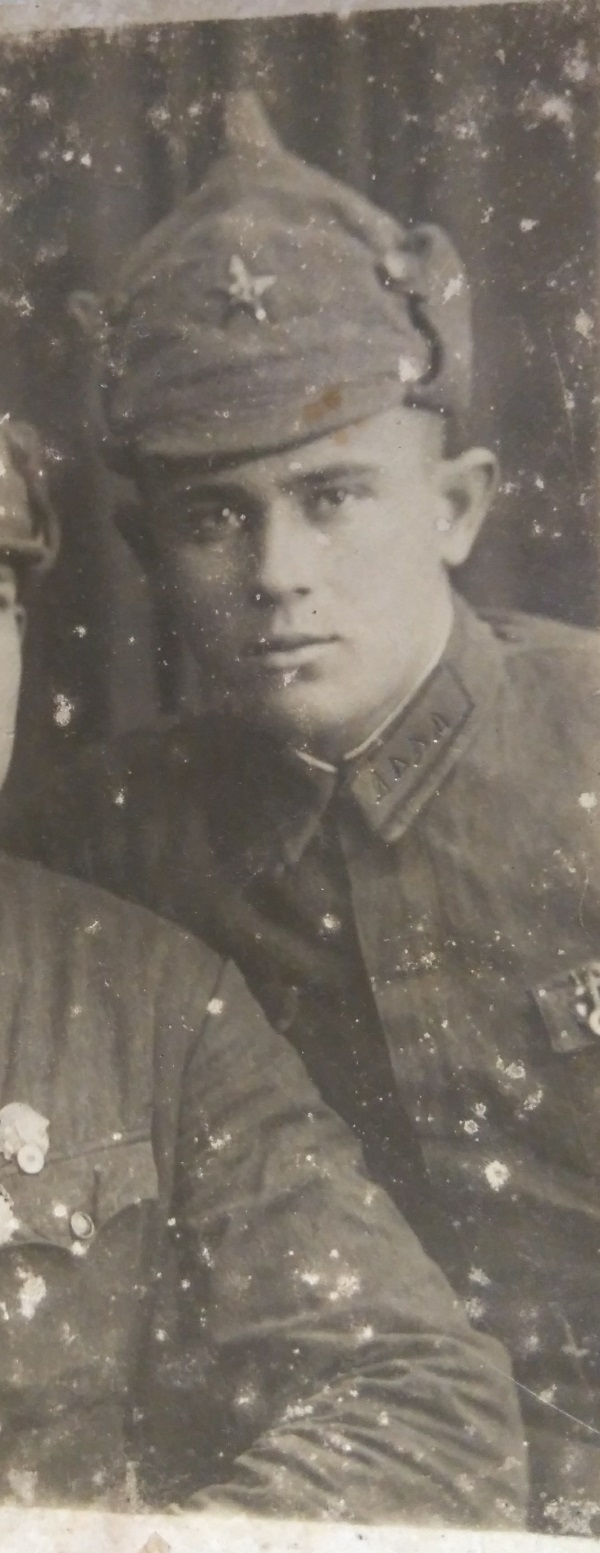 Из воспоминаний родственников известно, что Александр потом участвовал в Советско-Финской войне, попал в Белоруссию, женился и у него родился сын. Связи с женой Александра и его сыном нет. Был рядовым красноармейцем.
С 1941 года связь с ним была потеряна. Из источников сайта ОБД Мемориал стало известно, что Бессарабов Александр Иванович 30 июня 1941 года попал в немецкий плен.
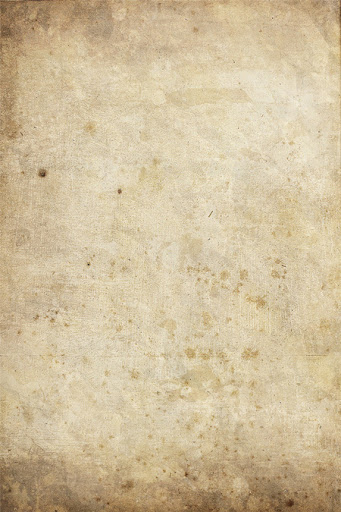 Место пленения Барановичи (Брестская область, Белоруссия). Первоначально попал в лагерь для военнопленных рядового и сержантского состава шталаг 319, а 25.08.1943 был переведен в шталаг 307 (отправлен 25.08.1943 из шталага 319, прибыл 28.09.1943 в шталаг 307 ). Погиб при воздушном налёте 28.08.1944 года.  Первичное место захоронения - коммунальное кладбище Репелен-Берль в Ломаннсхайде. Могила 133-178.
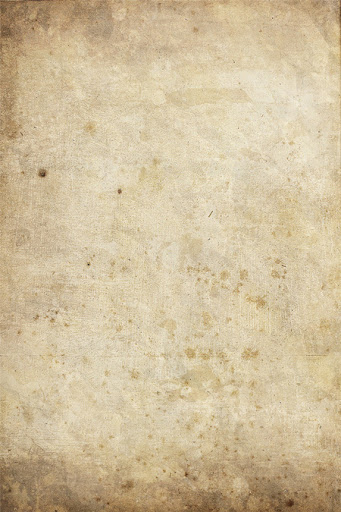 Карточка военнопленного (с сайта ОБД Мемориал)
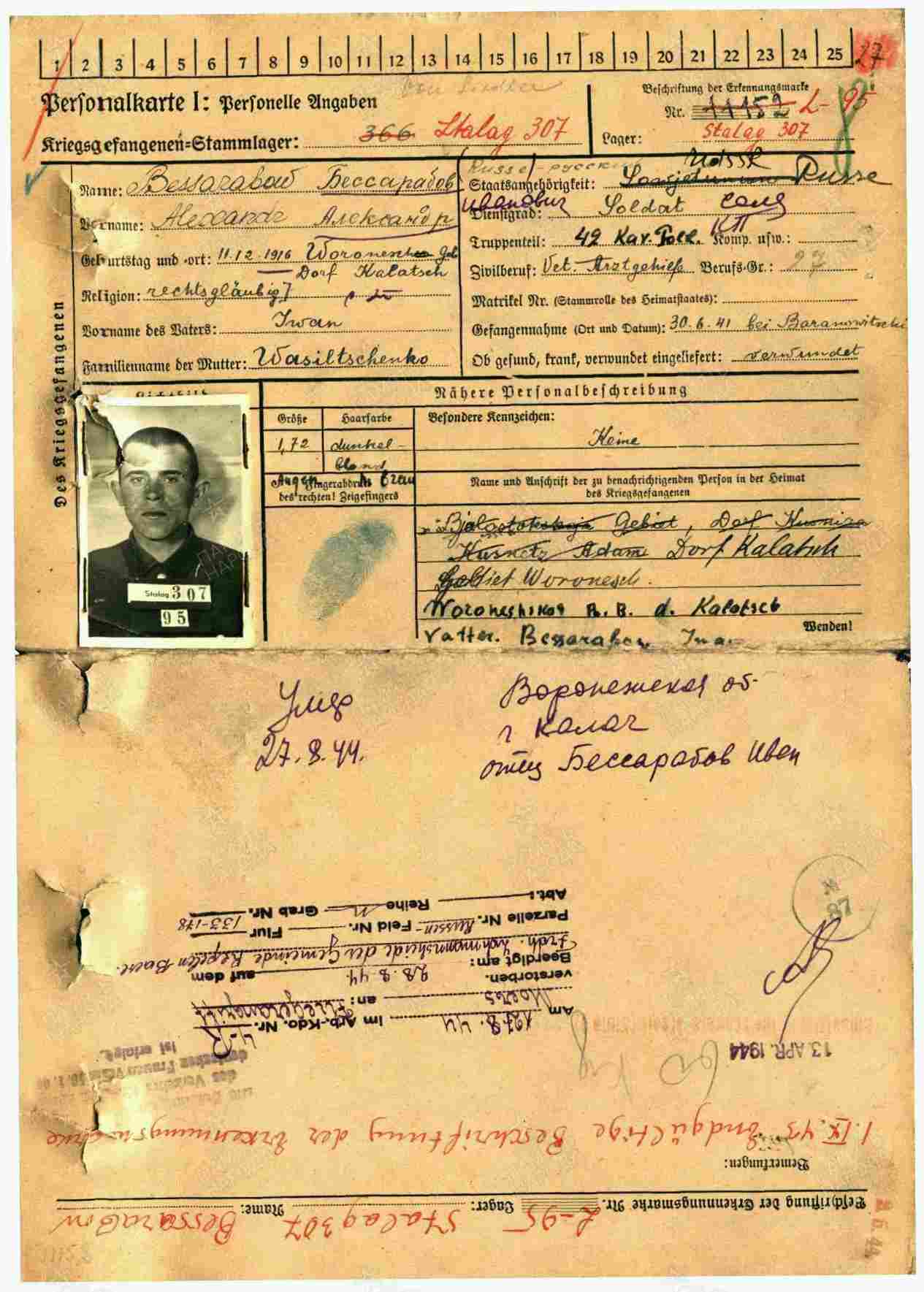 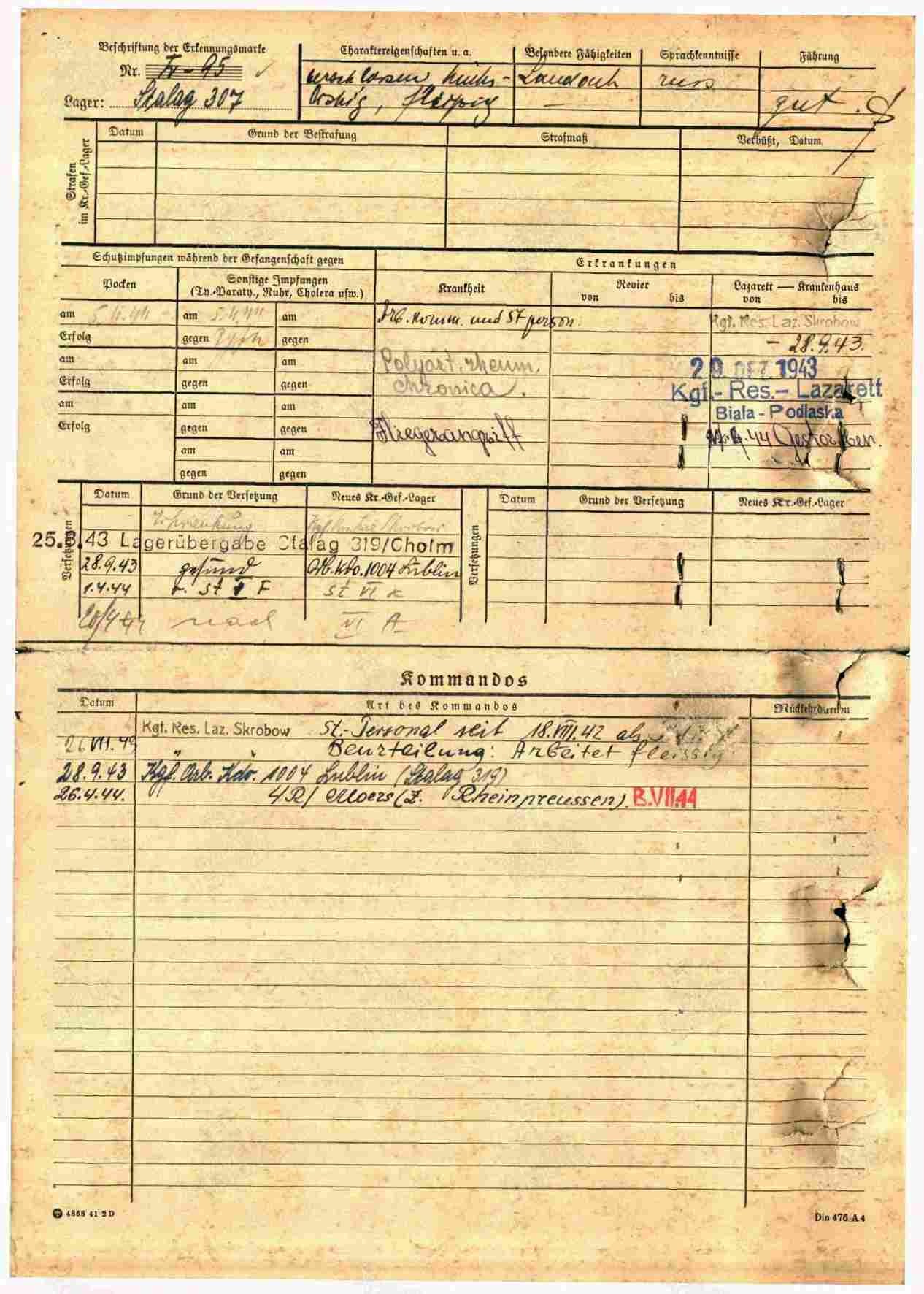 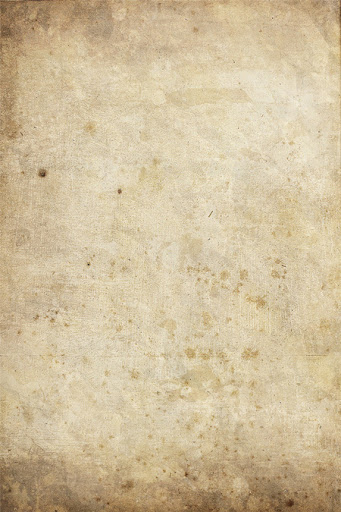 Информация с сайта ОБД Мемориал
Донесение о потерях
Справка о потерях
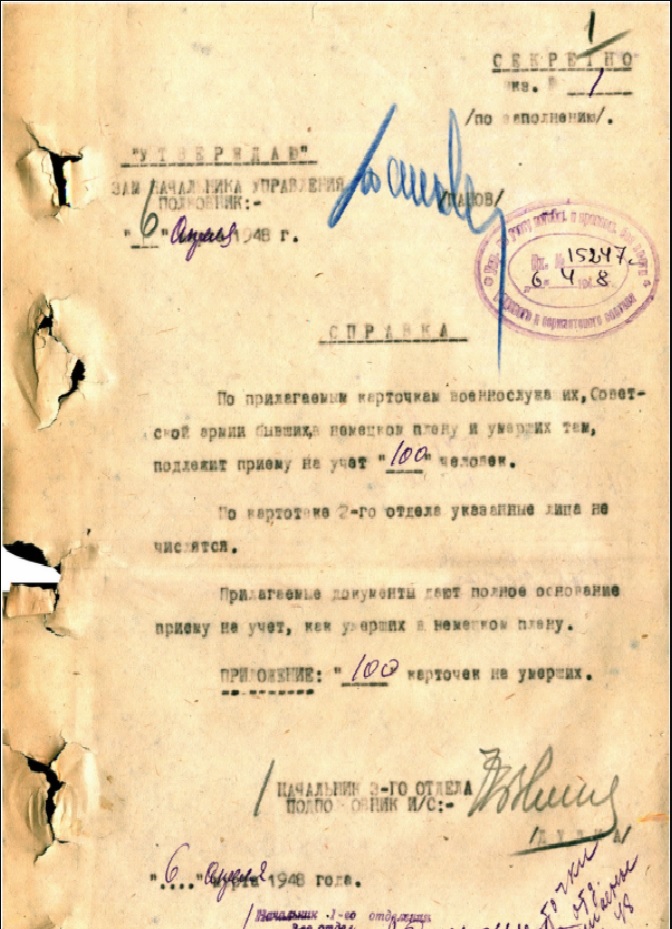 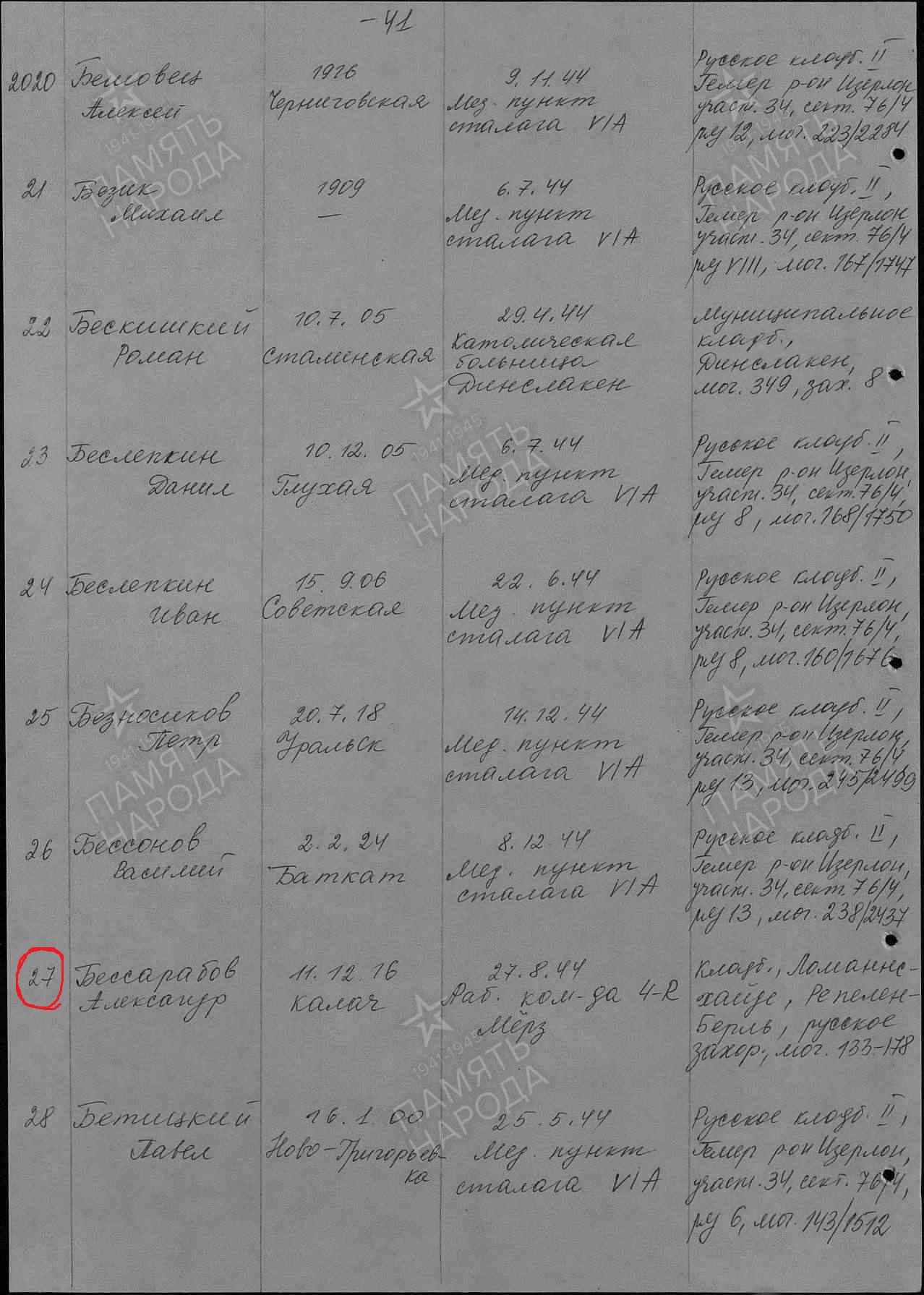 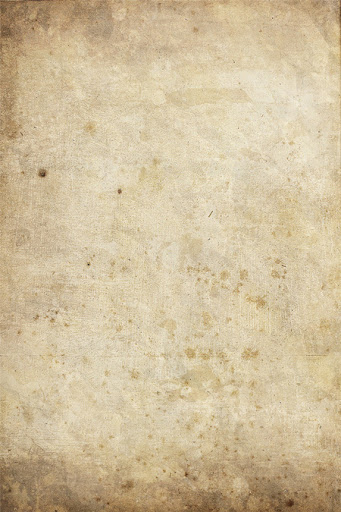 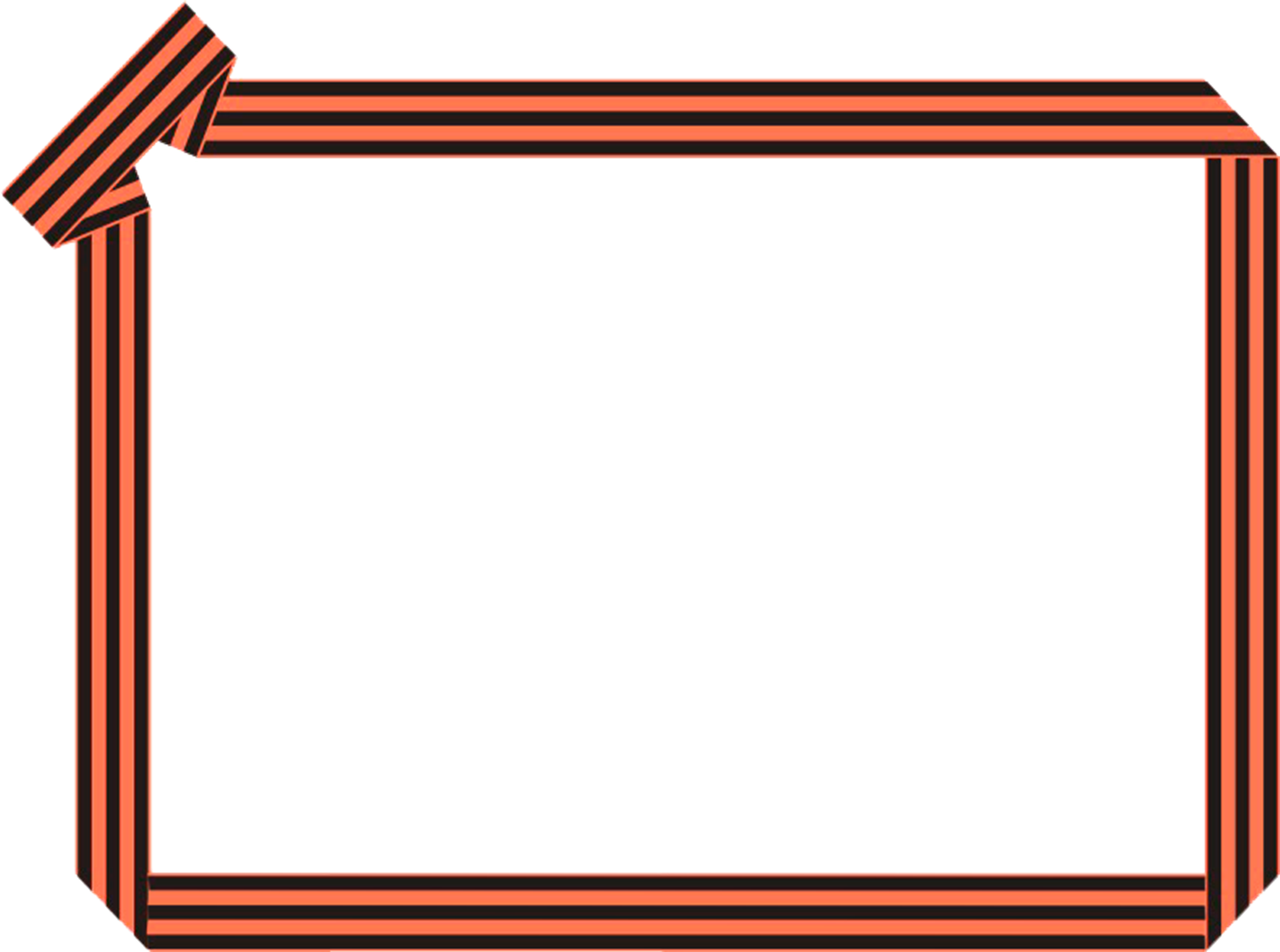 Вечная   память   героям  и   низкий   поклон !
Мы должны гордится всеми людьми, которые прошли через ужасы войны и смогли победить.        Благодаря проекту «Найти и увековечить» я не  только узнала много новой информации о родственниках, которые воевали, но и с помощью родителей смогла внести её на сайты «Бессмертный полк» и «Дорога памяти». Теперь эта информация останется и для будущих поколений